Мастер – класс 
«Сказка – как метод 
воспитания дошкольника» 






Подготовила : 
Фуртас Елена Викторовна
воспитатель
Цель мастер-класса: обновление педагогического процесса с использованием разнообразных приемов и средств в процессе ознакомления детей со сказками. 

Задачи мастер-класса: 
• расширить знания педагогов о сказке, как средство воспитания дошкольников; 
• обогатить интеллектуально-познавательный, нравственно-эстетический опыт коллег, позволяющий совершенствовать себя в работе с детьми; 
• познакомить с формой и методами знакомства детей со сказкой.
Форма проведения: педагогическая гостиная 


Время проведения:  20 марта 2014 г. 


Участники: педагоги МДОБУ ДС №3 Радуга г. Тынды
Воспитательно - образовательные задачи: 

• Приобщение к духовному и нравственному уроку сказки через восприятие сказочной проблемной ситуации. Научить ребенка через восприятие сказки извлекать нравственный урок. 
• Развитие эстетического чувства прекрасного через восприятие художественных образов сказки, эмпатии по отношению ко всему живому, созданному природой. 
• Развитие активного словаря, умения выражать свои мысли и чувства. 
• Развитие вербального воображения ребенка на приемах работы со словом и сказкой.
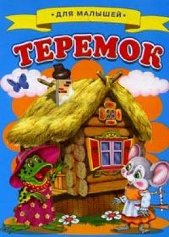 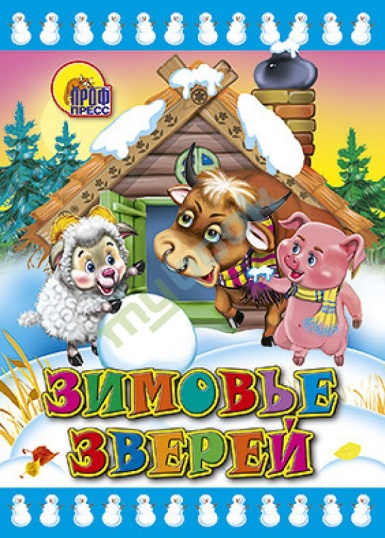 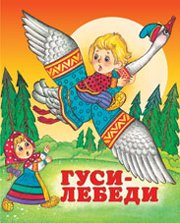 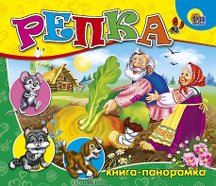 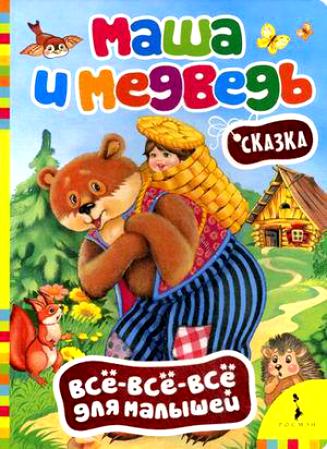 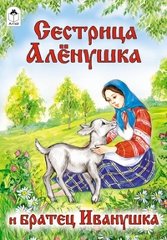 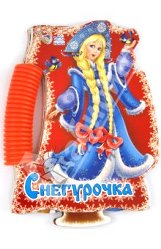 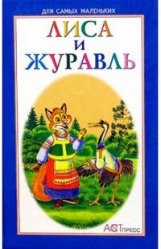 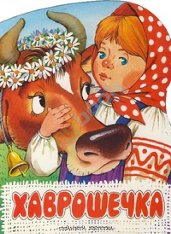 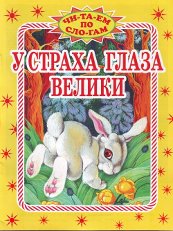 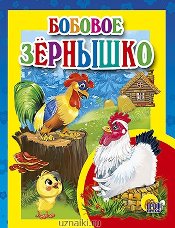 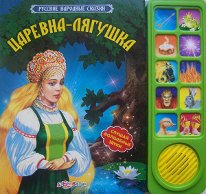 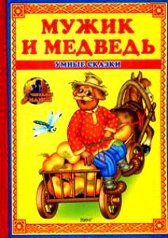 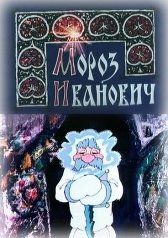 Модель работы со сказкой – это образец, на котором отрабатывается механизм работы педагога со сказочным материалом. 

Модель работы со сказкой: 
1. название сказки 
2. чтение сказки 
3. речевая зарядка 
4. беседа по содержанию 
5. пересказ сказки (с опорой на наглядность) 
6. рассматривание иллюстраций 
7. работа с обучающими презентациями 
8. создание сказки (продуктивная деятельность) 
9. сказка и познание. 

Образовательный процесс осуществляется: 
• в ходе непосредственно образовательной деятельности; 
• в ходе режимных моментов; 
• в процессе совместной деятельности педагога с детьми; 
• при организации самостоятельной детской деятельности.
Формы и методы работы со сказкой
 «Знакомство со сказкой.» 
Педагогические задачи: 
• Формировать у детей умение слушать, сопереживать, анализировать поступки героев. 
• Активизировать словарь через диалоговую речь. 
• Формировать умение правильно строить и формулировать ответ на вопрос по содержанию прочитанного. 
• Формировать навыки пересказа: понравившегося отрывка, всего произведения, с продолжением, по ролям и т. д. 
Мотивация: 
1). Красивая книга, серия книг (работа с обложкой - «О чем эта сказка? Давайте заглянем?»). 
2). Герой сказки (игрушка). Приглашение в гости к друзьям. 
3). Загадка. «Поищем отгадку в сказке». 
Приемы и методы (рассказываем сказку): 
1). Рассказчица (бабушка-загадушка, тетушка Арина и т. п.) 
2). Герой сказки (игрушка). 
3). Волшебный сундучок («рассказывают» предметы). 
4). Фланелеграф (рассказываем и показываем). 
5). Настольный театр, кукольный театр би-ба-бо.
«Рисуем сказку» 
Педагогические задачи: 
• Развивать у детей творческое воображение, желание создать собственное художественное произведение по известному материалу. 
• Формировать у детей эмоциональный отклик к совместной групповой работе. 
Мотивация: 
1). Билет на художественную выставку или в театр. 
2). Герой сказки - игрушка (новая история с элементами сюрприза). 
Методы и приемы: 
1). Иллюстрации по сказке (портрет героев или рисунок по сюжету). 
2). Декорации к сказке (теневой или плоскостной театр). 
3). Элементы костюмов.
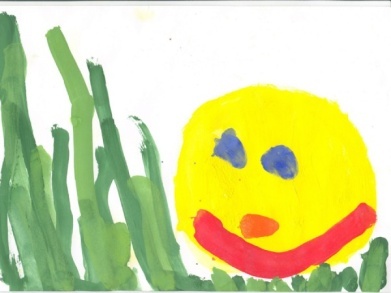 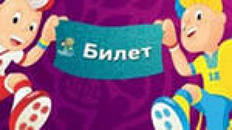 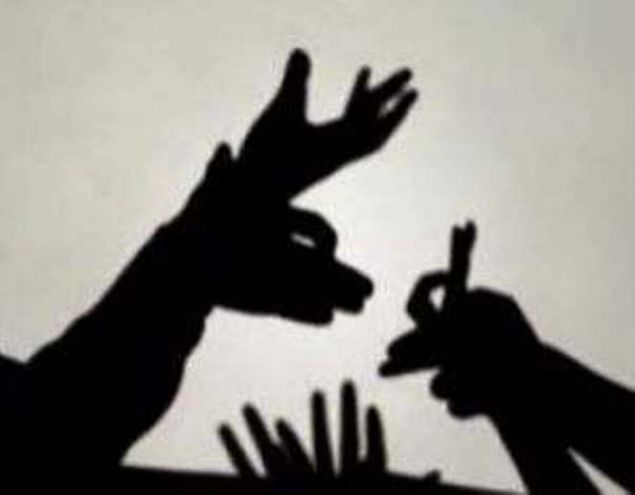 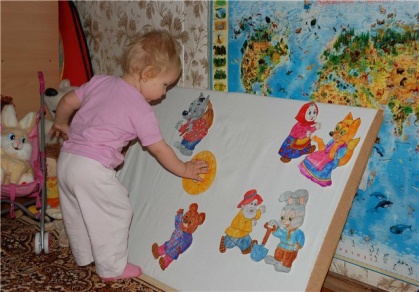 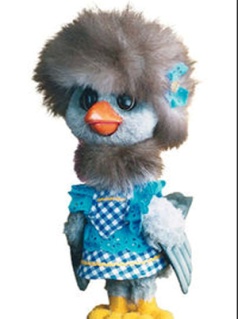 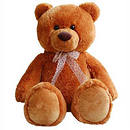 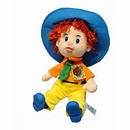 «Театрализованные игры» 
Педагогические задачи: 
• Формировать у детей эмоциональную реакцию на творческие, разнообразные отклики на прочитанное. 
• Активизировать детей к самостоятельному творческому поиску. 
• Дать представление о многообразии выразительных средств, видов и форм театрализованной деятельности. 
• Формировать речевую активность. 
Мотивация: 
1). Приглашение или афиша. 
2). Билет в театр. 
3). Герой сказки приглашает. 
Методы и приемы: 
1). Все виды театрализованных игр - фланелеграф, настольный театр игрушек, кукольный театр би-ба-бо, теневой театр, пальчиковый театр и т. д. 
2). Театрализация отрывка сказки или всего произведения.
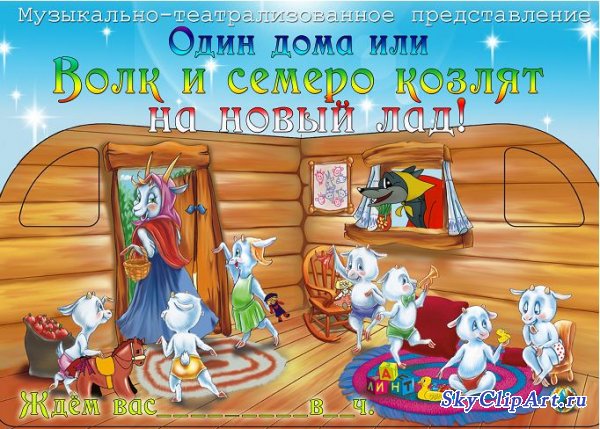 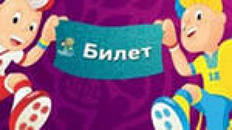 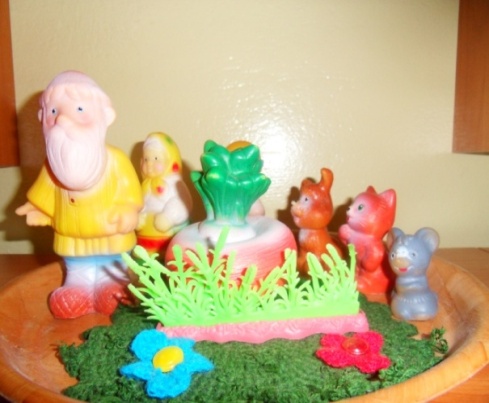 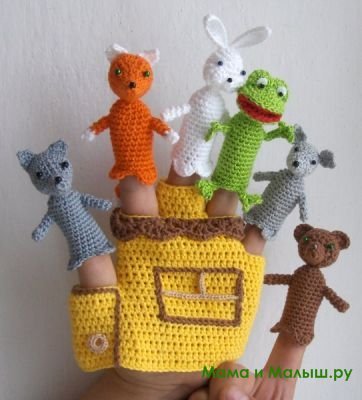 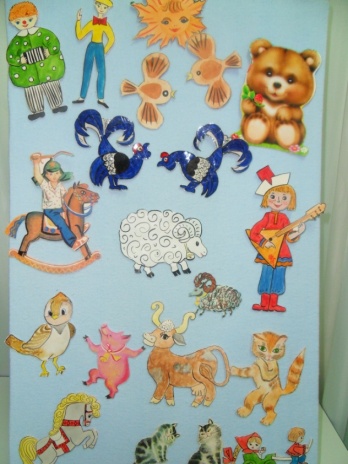 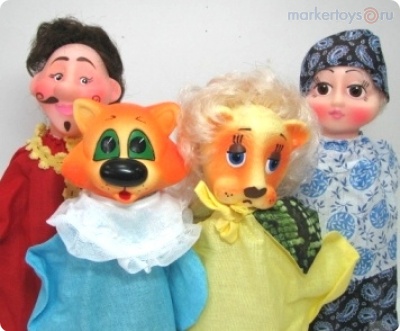 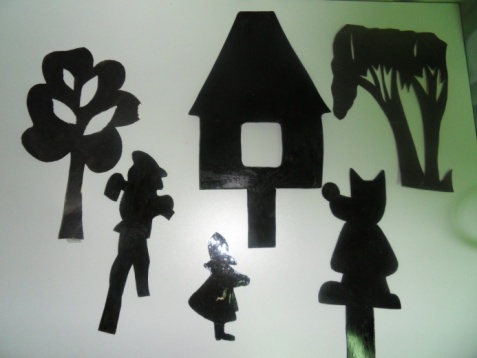 Название сказки
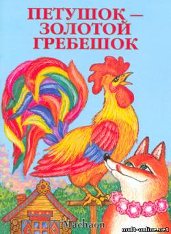 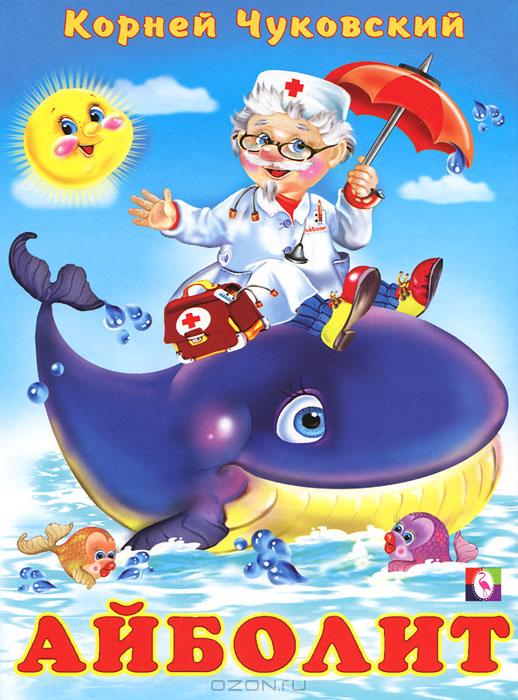 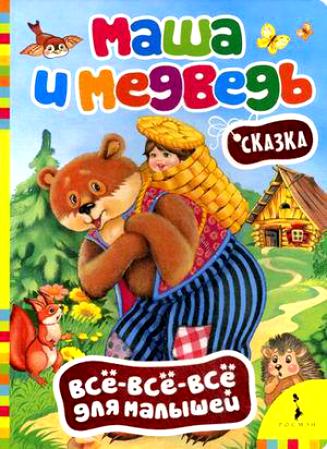 Герои сказки
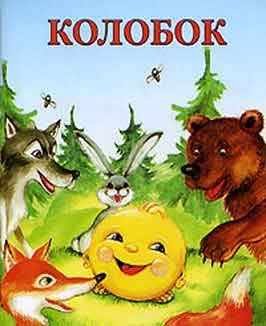 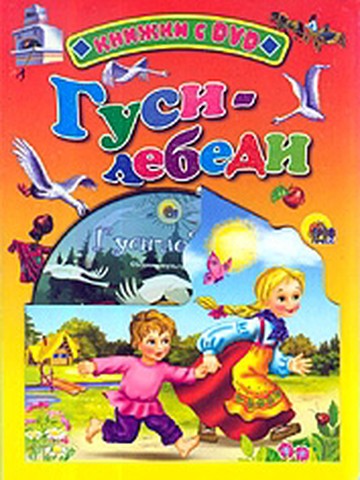 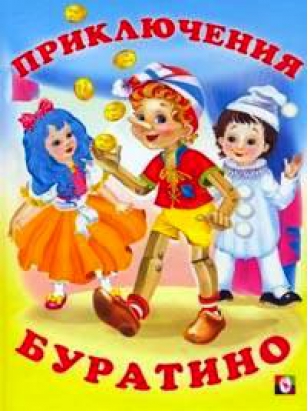 Гусли- самогуды
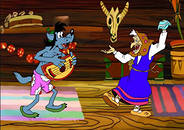 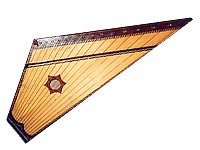 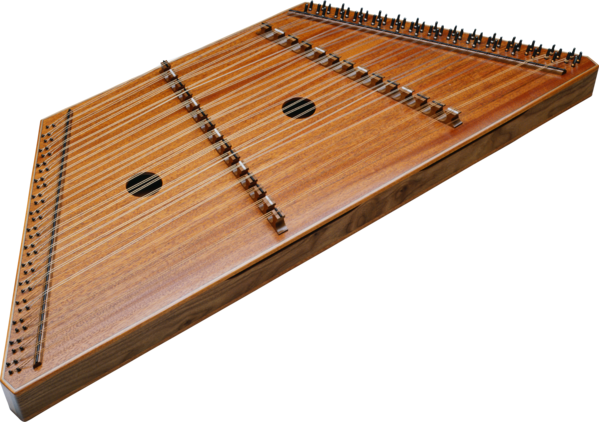 Магнитофон
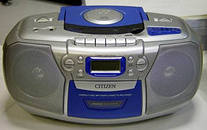 Ступа
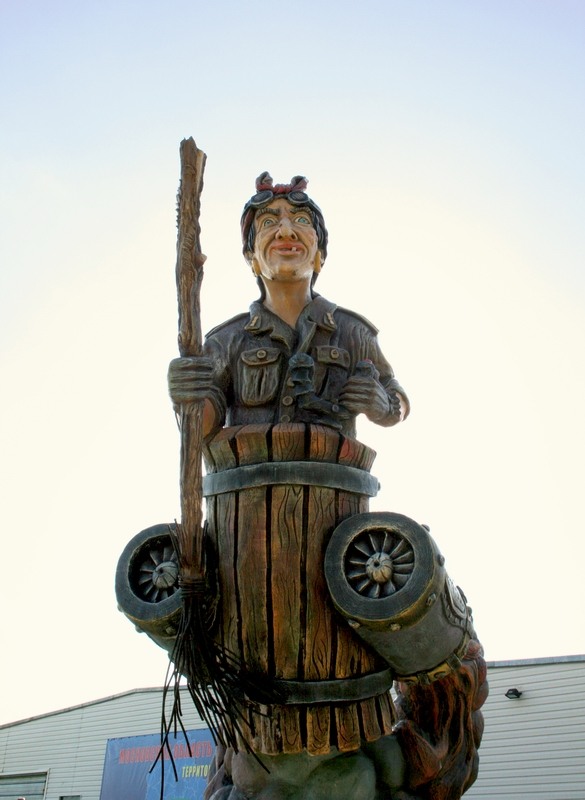 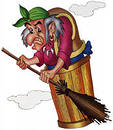 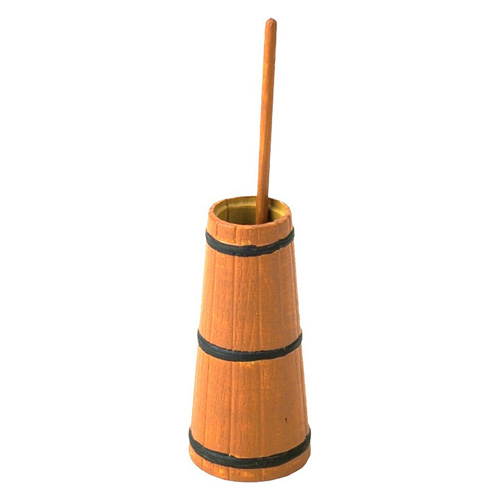 Самолет, ракета
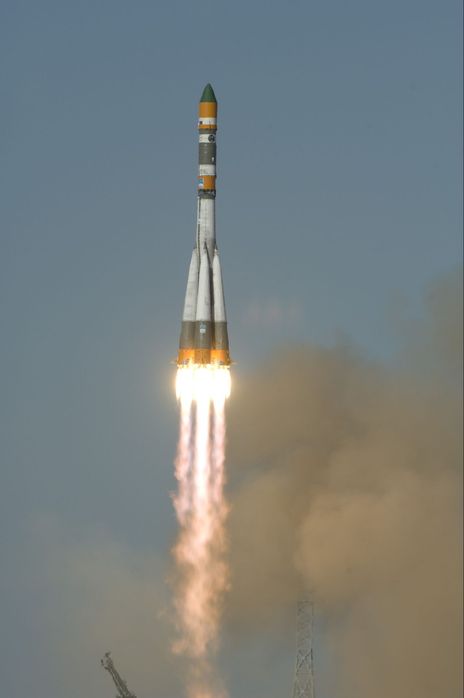 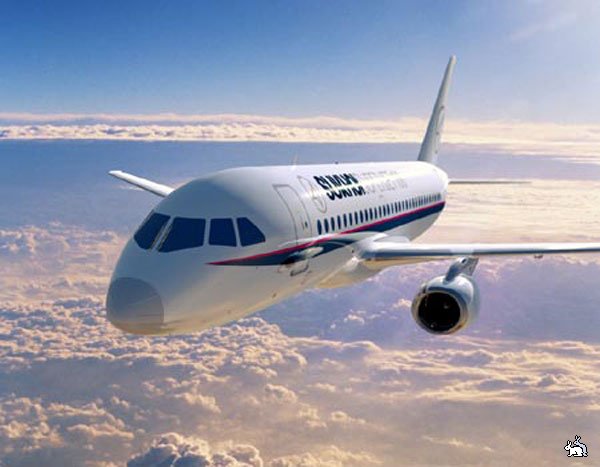 Чудо – зеркало
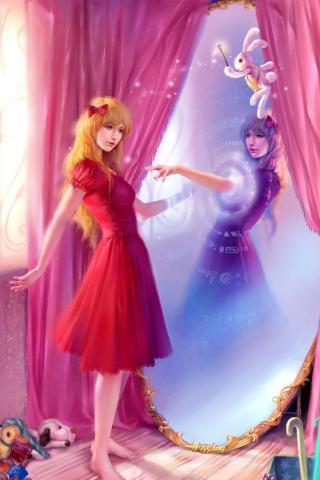 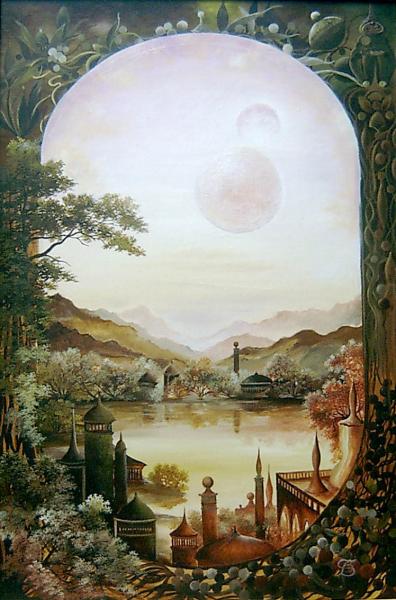 Телевизор
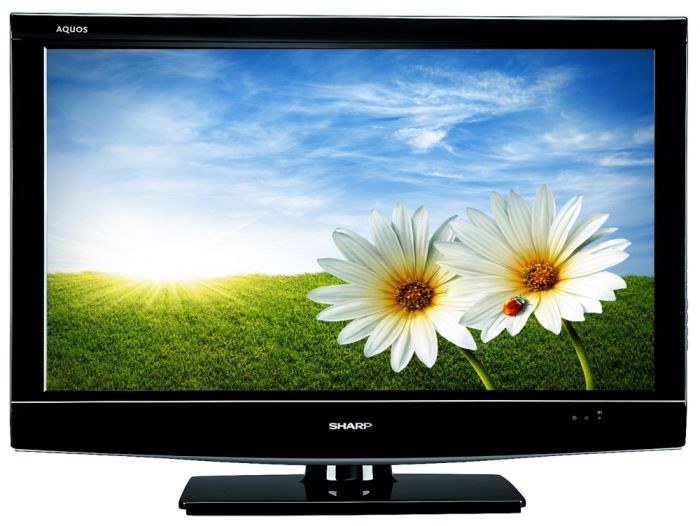 Перо Жар – птицы
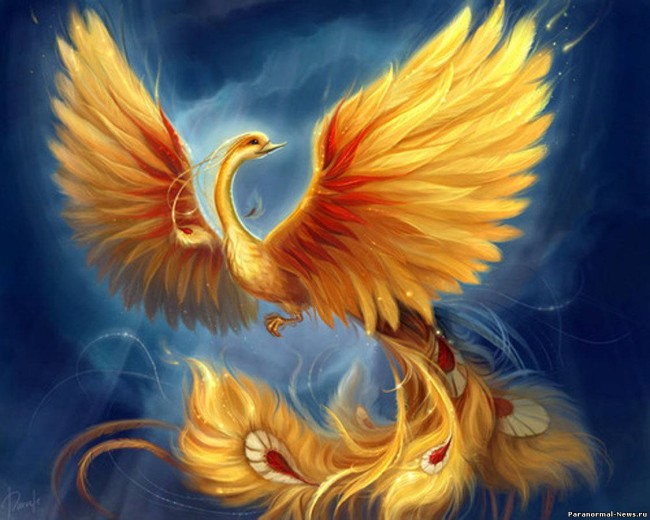 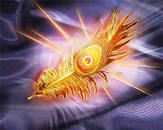 Лампа
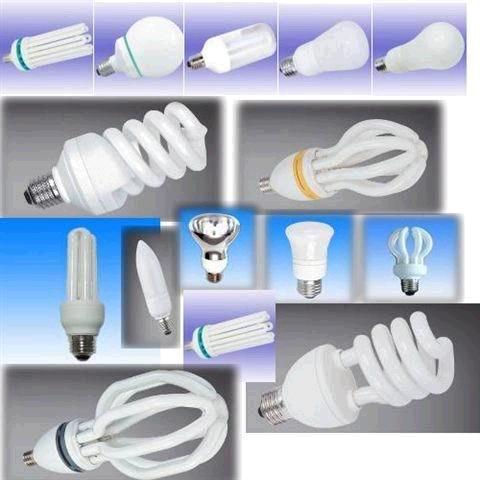 Клубок ниток, указывающий дорогу
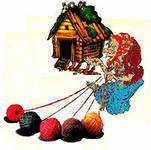 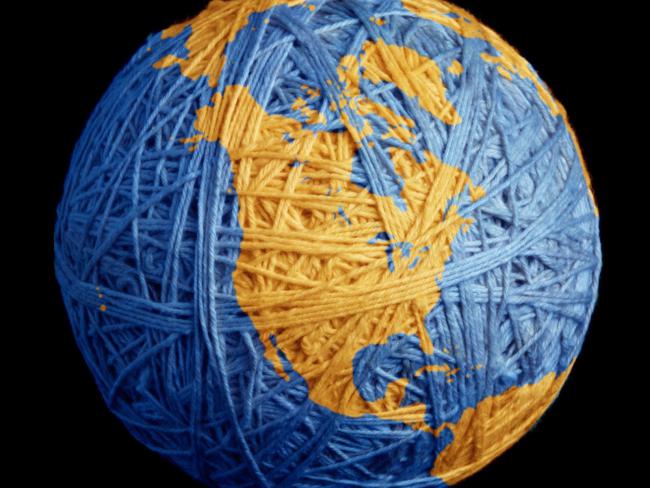 Компас
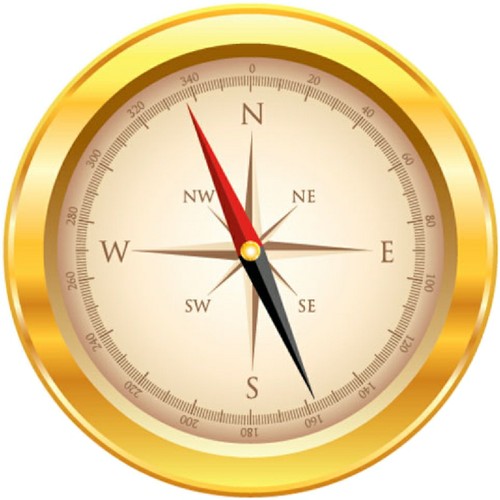 Сани, что везут сами
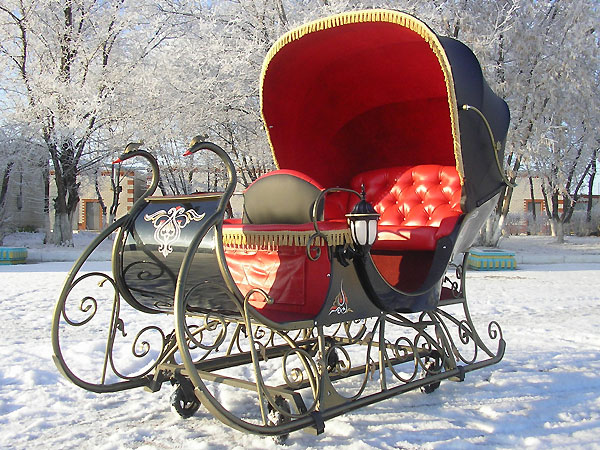 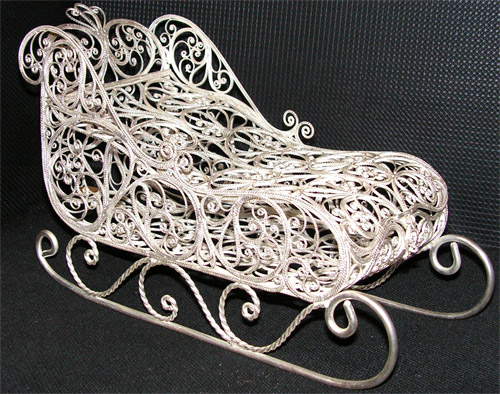 Автомобиль
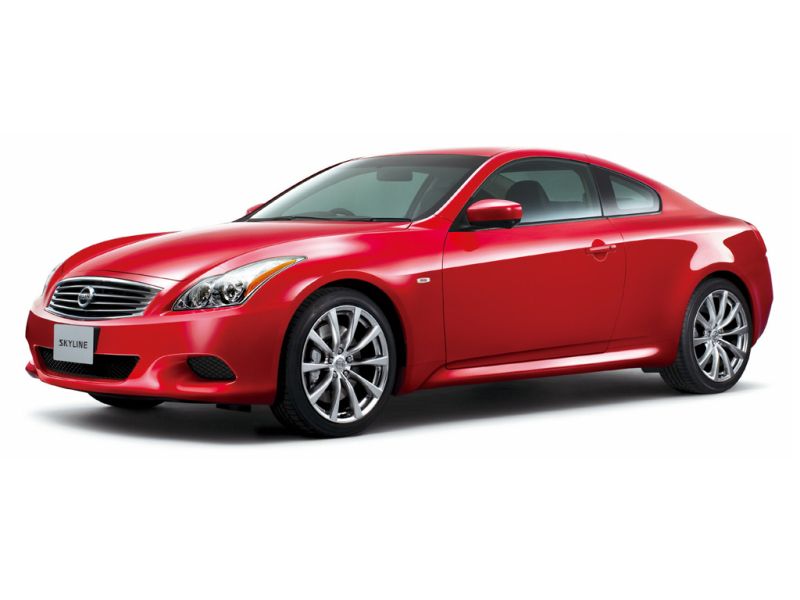 Для развития памяти, логического мышления, внимания, воображения предлагаем детям различные творческие задания и дидактические игры, пазлы, кубики со сказочными сюжетами и малоподвижные игры
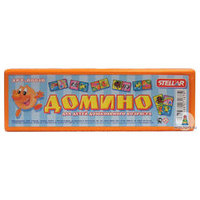 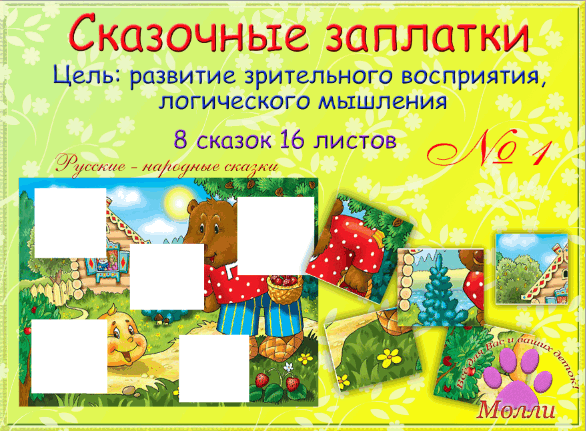 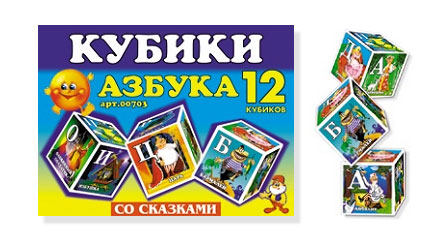 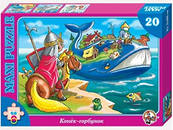 СПАСИБО ЗА ВНИМАНИЕ!